(Fysica) Feiten en Fictie in
Marcel Merk – Nikhef/VU
10 Oktober 2009
Nikhef Open Dag, Amsterdam
Titel van het verhaal…
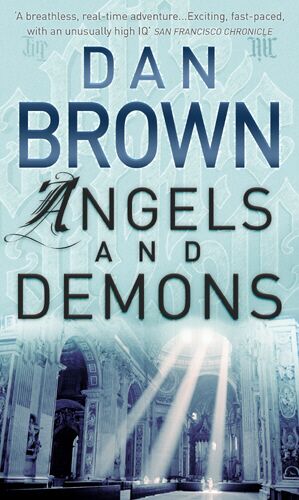 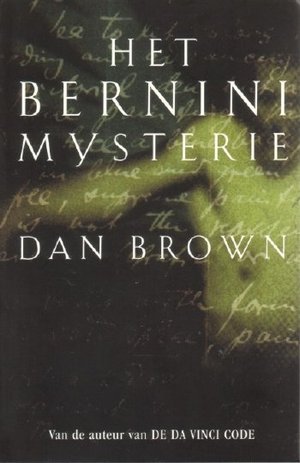 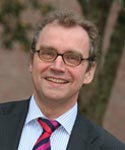 Wetenschappelijk Directeur CERN van 2004 tot 2009:
 Jos Engelen
Bernini Mysterie: Het verhaal
Een fanatieke antireligieuze sekte (‘Illuminati’) vermoordt een natuurkundige op het CERN laboratorium en steelt blikje met ¼ gram antimaterie.





Het blikje met antimaterie wordt 
verborgen in het Vaticaan en zal 
na 24 uur ontploffen.




Robert Langdon, Harvard 
geschiedkundige, en Vittoria Vetra,
CERN natuurkundige, gaan 
koortsachtig op zoek naar de 
antimaterie om te voorkomen dat de antimaterie ‘bom’ ontploft.
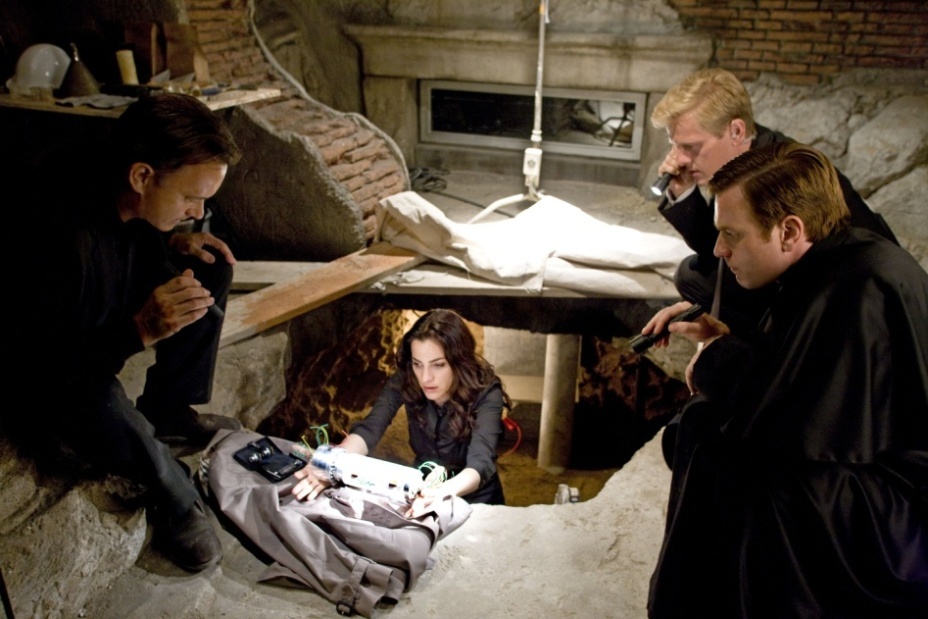 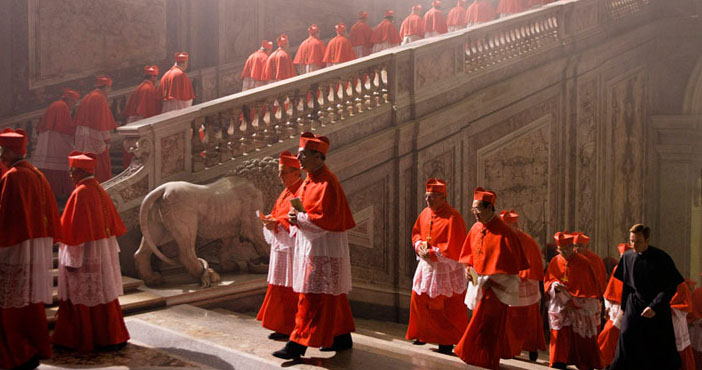 Antimaterie
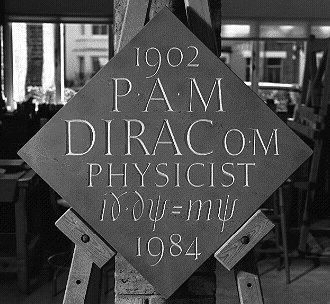 Paul Dirac: de ‘vader’ van de antimaterie:
 theorie van relativistische
    quantum mechanica
(Westminster abbey)
Voor elk materiedeeltje bestaat een antimateriedeeltje!
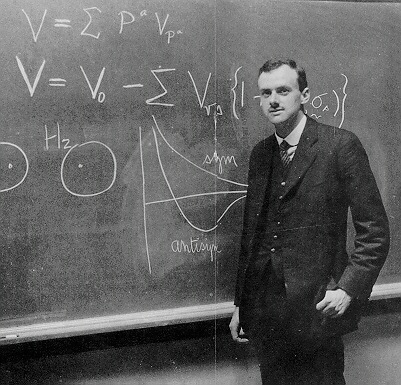 Antimaterie deeltje:
Zelfde massa
Tegenovergestelde lading
[Speaker Notes: We gaan terug naar elem deeltjes. De briljante theoretische natuurkundige Paul Dirac heeft in het begin van de vorige eeuw de relativiteits theorie van Einstein (het allersnelste) en de quantum mechanica (het allerkleinste) gecombineed in een theorie. Het bijzondere was dat hij daarbij voorspelde dat er voor alk materie deeltje ook een anti materie deeltje zou moeten bestaan. Anti-materie deeltje: zelfde eigenschappen, tegenovergestelde lading]
Antimaterie
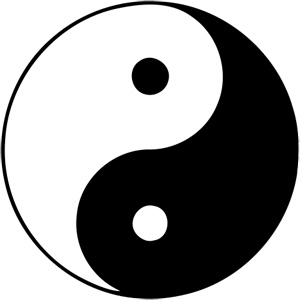 Dan Brown: 
 auteur Angels en Demons
Antimaterie is het yin en materie is het yang
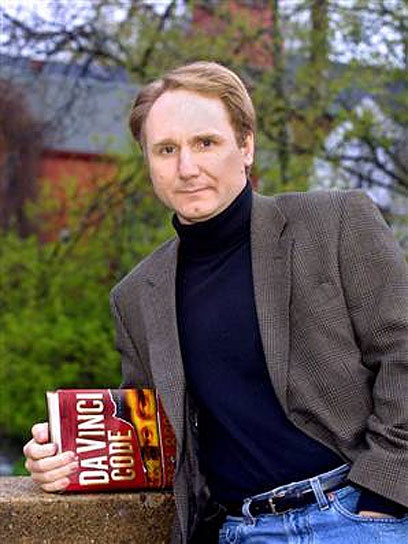 Antimaterie deeltje:
Zelfde massa
Tegenovergestelde lading
[Speaker Notes: We gaan terug naar elem deeltjes. De briljante theoretische natuurkundige Paul Dirac heeft in het begin van de vorige eeuw de relativiteits theorie van Einstein (het allersnelste) en de quantum mechanica (het allerkleinste) gecombineed in een theorie. Het bijzondere was dat hij daarbij voorspelde dat er voor alk materie deeltje ook een anti materie deeltje zou moeten bestaan. Anti-materie deeltje: zelfde eigenschappen, tegenovergestelde lading]
1932: Anderson ontdekt het anti-elektron (Caltech)
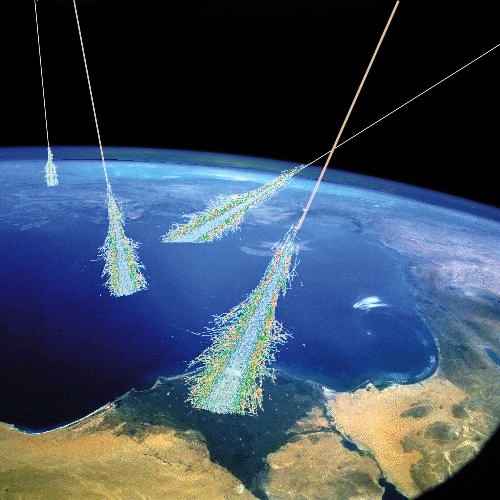 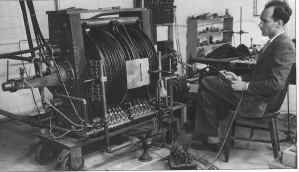 Hij observeerde in kosmische straling een elektron met ‘verkeerde’ lading: e+  , het positron
1955: ontdekking anti-proton (Berkeley)
 1956: ontdekking anti-neutron (Berkeley)
[Speaker Notes: Hoewel de theorie van Dirac eerst erg skeptisch ontvangen werd, niemand geloofde in de anti materie, veranderde dit toen meneer Anderson in 1932 het anti deeltje van het electron ontdekte. U ziet hier een van de eerste opnames, met een vergelijkbare techniek die U ook in de Nikhef hal kunt zien om deeltjes zichtbaar te maken.]
Van antideeltjes naar antimaterie:  antiwaterstof
1995: Eerste antiwaterstof geproduceerd op CERN
2002: Duizenden antiatomen geproduceerd op 
             CERN en Fermilab
[Speaker Notes: 1) Het PS210 experiment bij LEAR 2) Het Athena experiment]
Het ATHENA experiment op CERN
“het lab was zeer futuristisch”   -pag 64
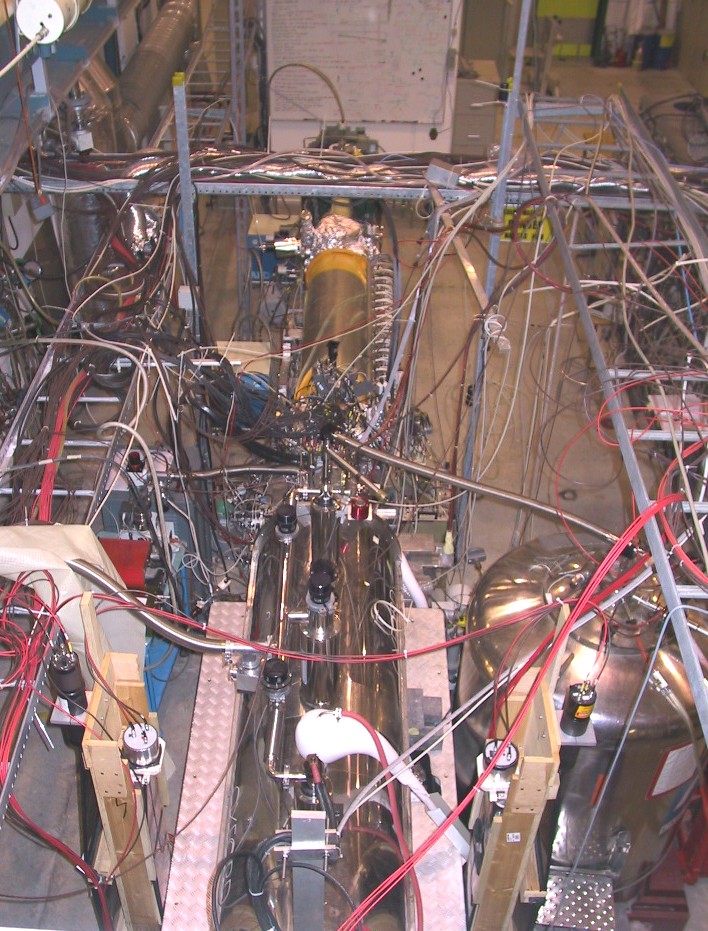 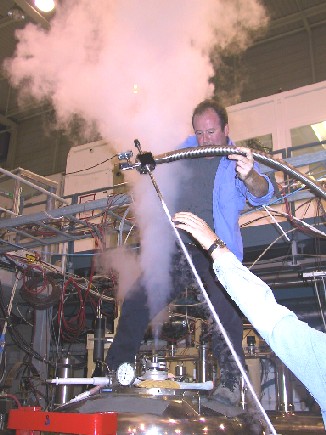 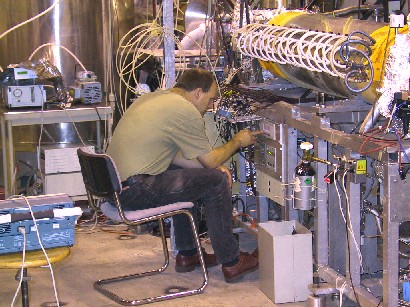 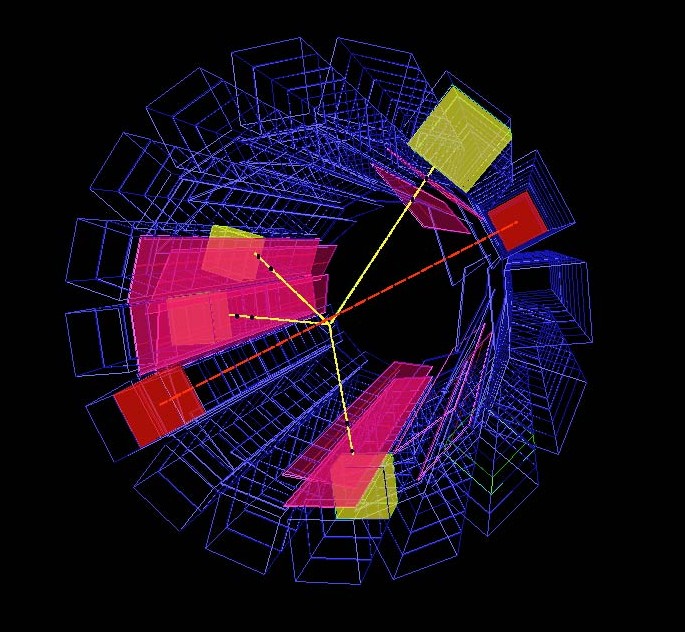 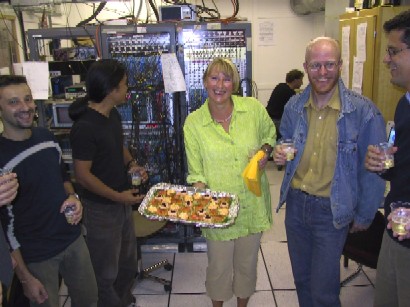 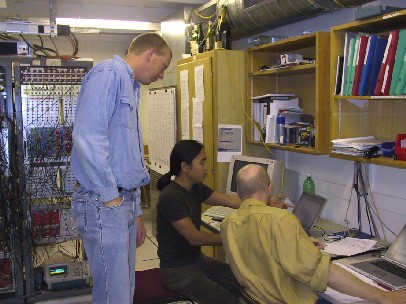 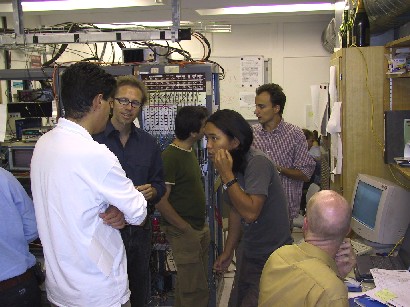 Anti materie bestaat echt!
[Speaker Notes: Hier ziet U een impressie hoe een dergelijk experiment in CERN daadwerkelijk plaatsvind… (misschien niet geheel volgens de huidige arbo richtlijnen voor werkomstandigheden). Bij het analyseren van de meetresultaten is er veel discussie voordat men zich realiseerde dat anti-materie daadwerkelijk geproduceerd werd. Uiteindelijk leidt dit ook bij de wetenschappers meestal tot een feestje! Wetenschappers lijken soms net mensen!
Bij dit experiment worden positronen van een radioactieve bron en antiprotonen van de LEAR faciliteit samengebracht in een magnetsch veld: de Penning val. Typisch werden er 100 per seconde geproduceerd.
Het antiwaterstof  annihileert als het de wand van de ATHENA trap raakt. Het antiproton annihileert in 4 geladen pionen en het positron in twee back-to-back 511 keV gamma stralen die gedetecteerd worden met CsI crystallen.]
Productie van antiwaterstofCERN vs Angels&Demons
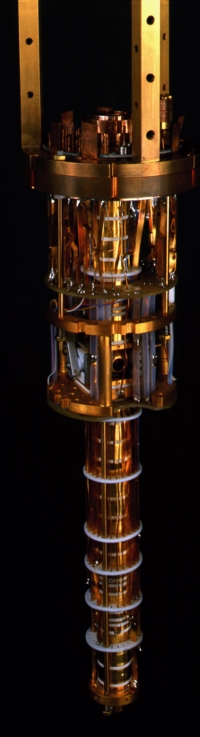 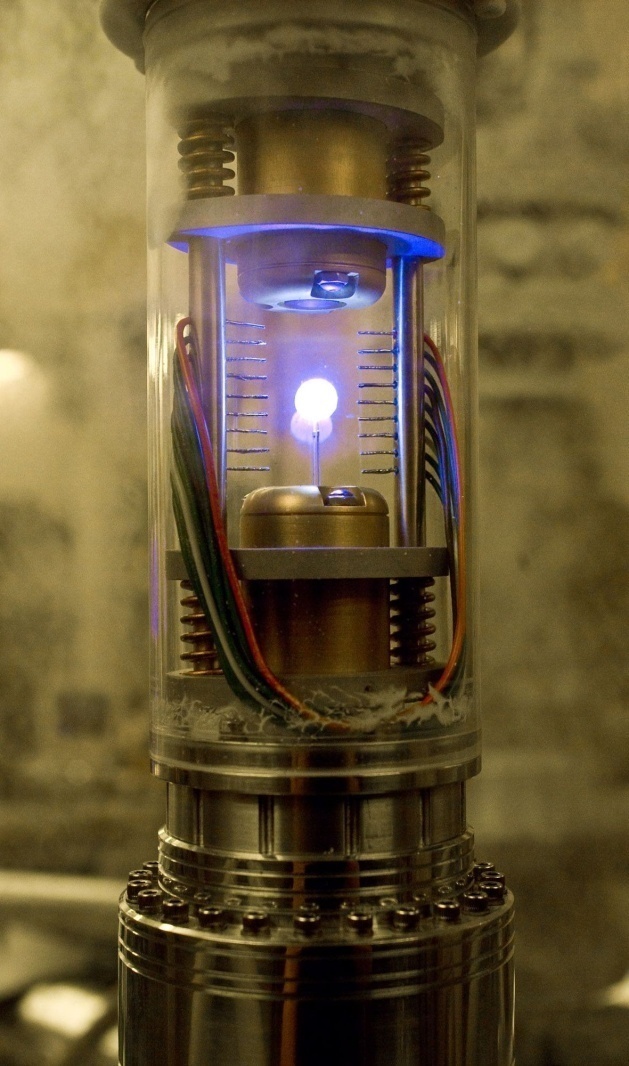 CERN kan 10 miljoen antiprotonen/seconde maken!
1 gram protonen  602,214,150,000,000,000,000,000
Hoe lang duurt het voor 
¼ gram antiprotonen?
 ½ miljard jaar!
Brown: Cylinder met antimaterie
CERN: Penning val
[Speaker Notes: Het ATRAP en ATHENA experiment maken antiwaterstof met een penning val. In het verhaal wordt het antimaterie opgeslagen.
Het maken van antimaterie is niet erg efficient. Met behulp van protonen die op een plaatje worden geschoten kan in een op de miljoen keer een antiproton worden geproduceerd. Toch is de productiesnelheid nog ongeveer 10 miljoen per seconde. Echter het aantal protonen in een gram is enorm, hetgeen betekent dat CERN ongeveer ½ miljard jaar nodig zou hebben om ¼ gram antimaterie te produceren.]
Antimaterie:   e+e

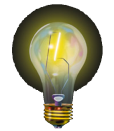 e+
e+
e
e
Einstein: 
E=mc2
 creëert via E=mc2
deeltje-antideeltje paar
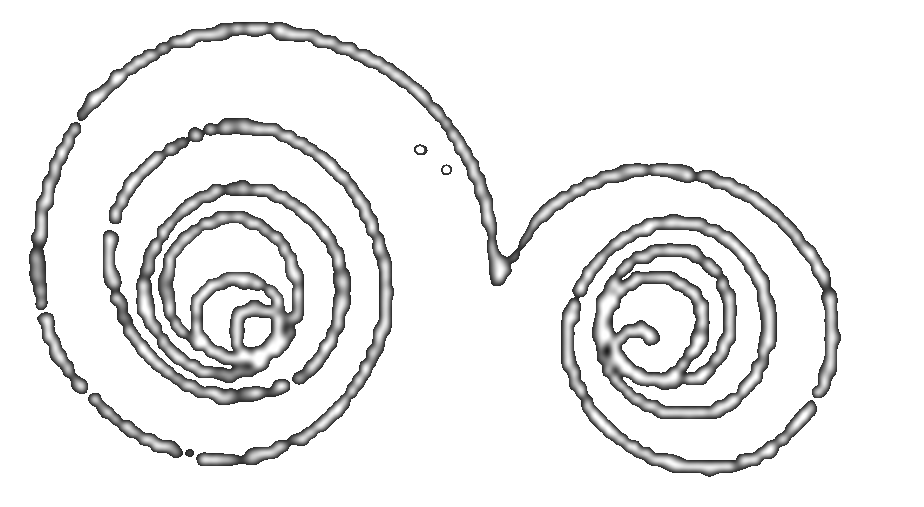 “Energetisch gezien is antimaterie
het spiegelbeeld van materie, dus
de twee doen elkaar onmiddellijk
teniet als ze in contact komen.”

-pag 73
pure energie d.w.z. licht ()
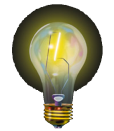 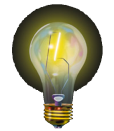 Antimaterie: e+e  

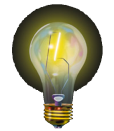 e+
e+
e
e
Einstein: 
E=mc2
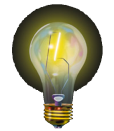 Een deeltje-antideeltje
creëert ’s via E=mc2
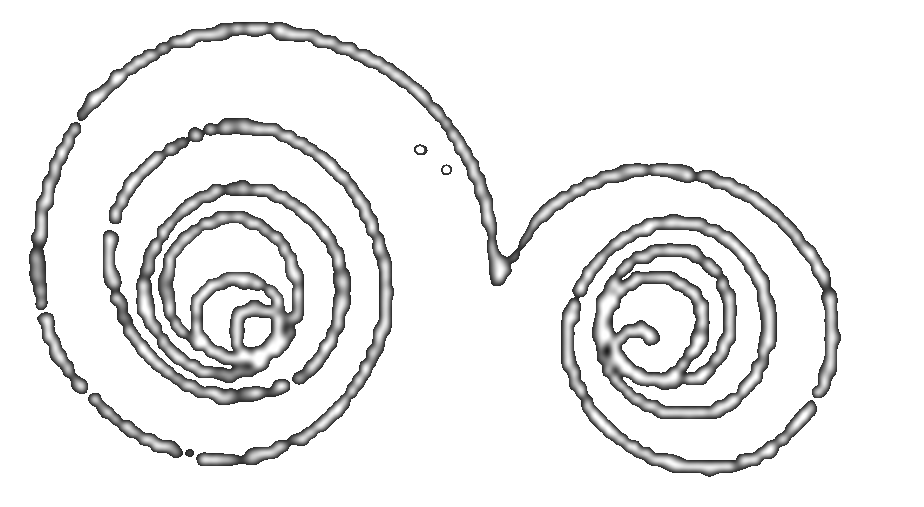 pure energie d.w.z. licht ()
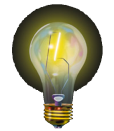 Positron Emissie Tomografie
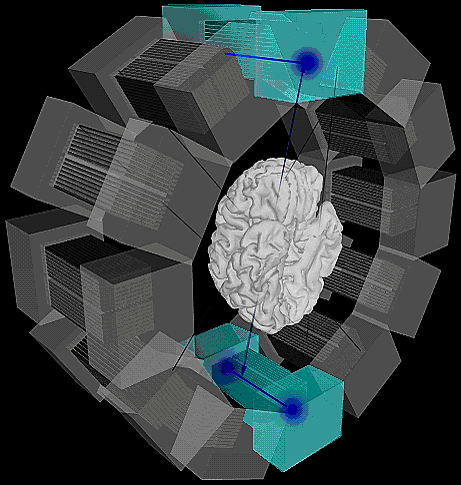 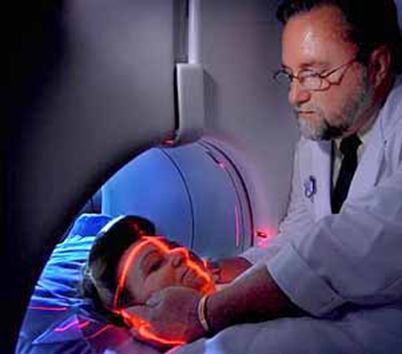 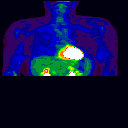 e+e
Waar is de Anti-materie heen?
[Speaker Notes: Het omzetten van materie en antimaterie in energie wordt daadwerkelijk toegepast in ziekenhuizen in de PET scan opname. Patient krijgt een positron emitter ingespoten. Tumorcellen nemen de stof op. De positronen komen in contact met electronen in de patient en lichtstralen worden uitgezonden. Hierdoor kunnen duidelijke beelden van tumoren gemaakt worden.]
Antimaterie: Bom? Energie?
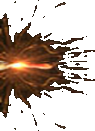 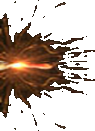 TNT
“Een ¼ gram?
Dat is te vergelijken met …
bijna vijf kiloton (TNT)!”
  
-pag 80
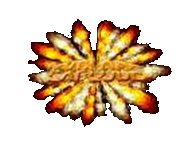 5 kiloton TNT  21,000,000,000,000 Joule
¼ gram p+¼ gram p = ½ gram = 0.0005 kilo
		 0.0005c2 Joule  0.0005(3108)2 Joule
		 45,000,000,000,000 Joule  10.7 kiloton TNT
Antimaterie: CERN’s productie?

p
Einstein: 
E=mc2
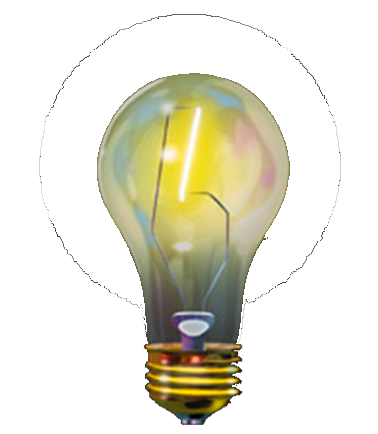 antiproton massa  1.67262171027 kilo
CERN antiproton productie: 1015
10 miljoen/seconde
30 miljoen seconde / jaar
afgelopen 10 jaar
3,000,000,000,000,000=31015
2310151.671027c2  1,000,000 Joule
1 Watt = 1 Joule/seconde
Eén 50 Watt lamp brandt hier ongeveer 5 uur op!
Symmetrie
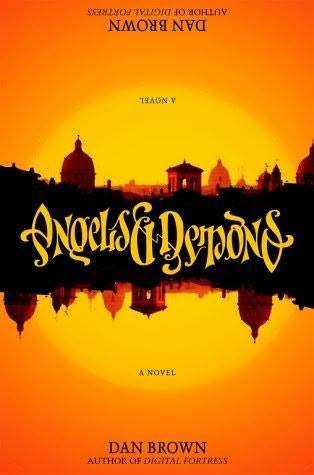 Zijn materie en antimaterie exacte tegenpolen?
Nobelprijs antwoord: Nee! 
Is dit de reden waarom er overal  materie is en nergens  antimaterie?!
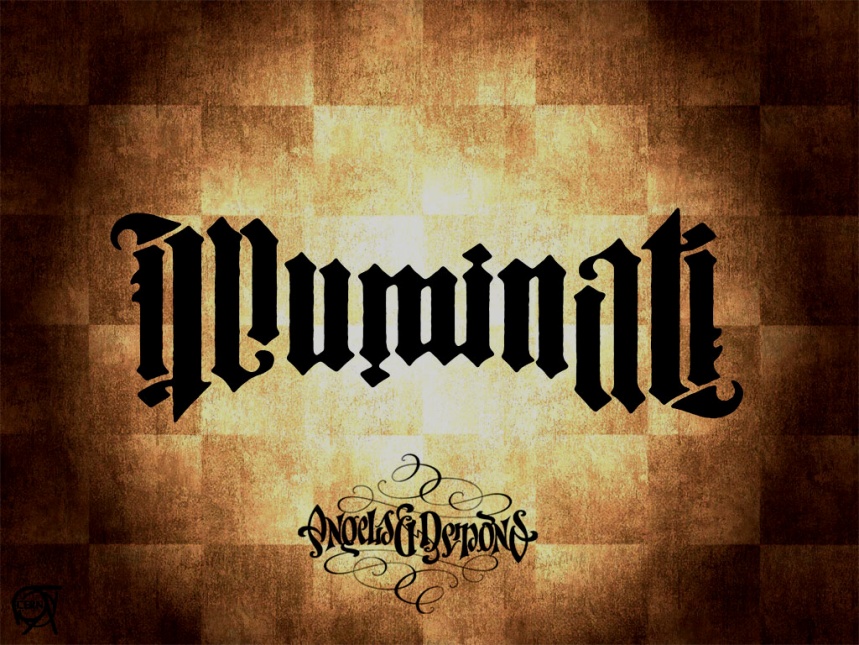 Escher impressie over het verschiltussen materie en antimaterie…
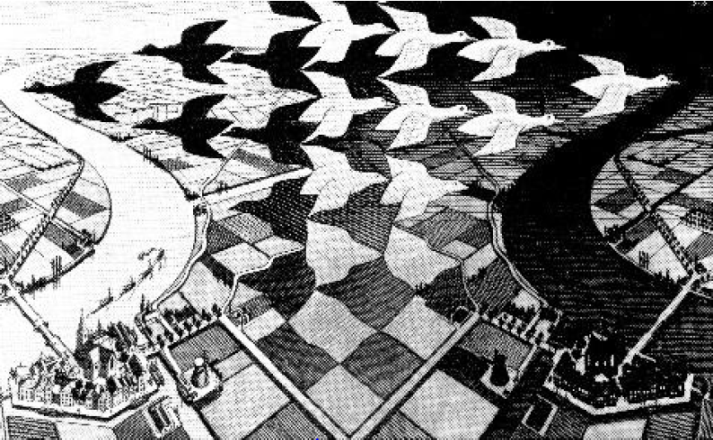 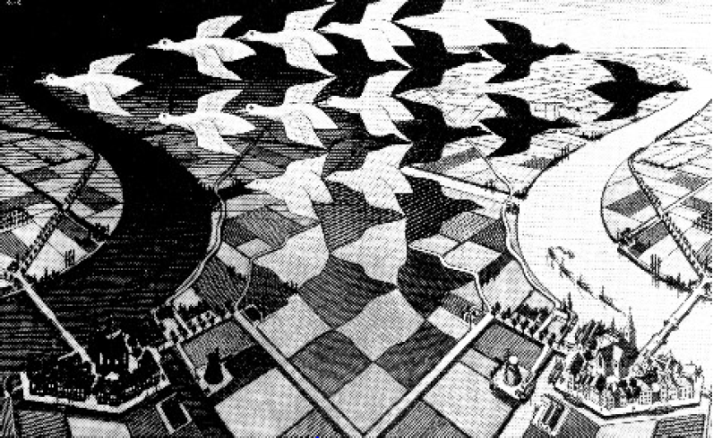 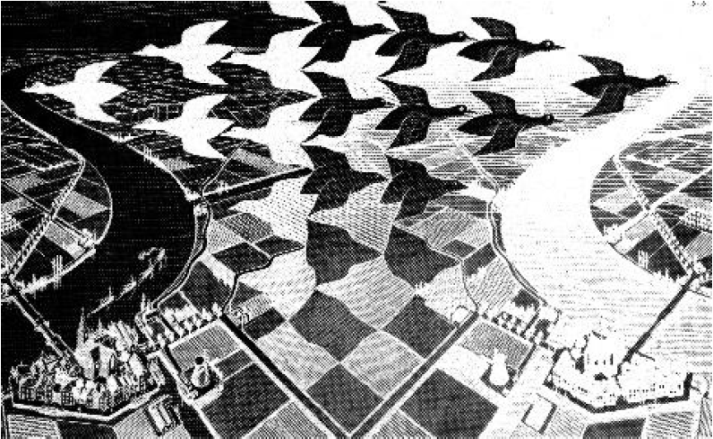 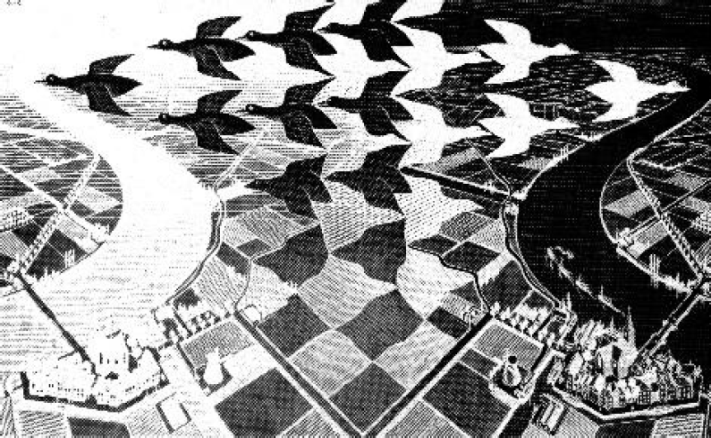 materie
kleur       anti-kleur
antimaterie
links      rechts
[Speaker Notes: Tot slot wil ik eindigen met dezelfde transparant als waarmee ik begon: een impressie van Escher. Als U linksboven de kleuren zwart en wit verwisseld krijgt U het beeld linksonder. Als U dan dit beeld spiegelt door linke en rechts te verwisselen krijgt U het zelfde beeld weer terug.
Dit kunt U beschouwen als de anti-versie van linksboven. Maar als U nu goed kijkt ziet U dat ze niet helemaal identiek zijn. Blauw: bootje ontbreekt
In Groen staart omhoog/omlaag. De symmetrie is gebroken! Het feit dat een wereld van matere en een wereld van antimaterie er anders zouden uitzien is essentieel voor het onderzoek voor de eerste miljardste seconde in het heelal.]
Symmetrie & Natuurwetten
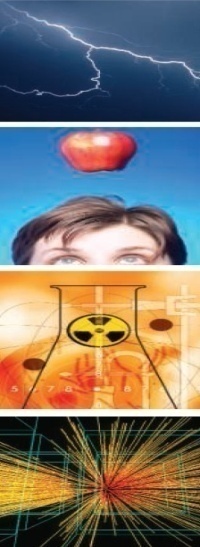 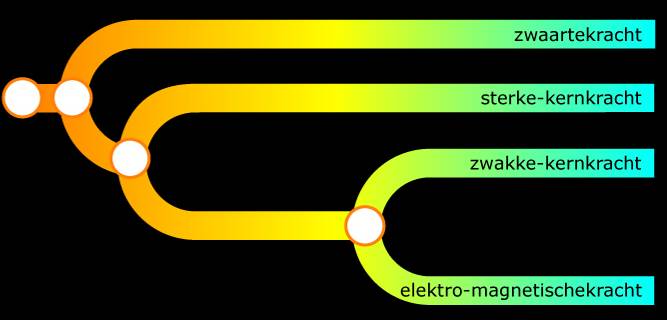 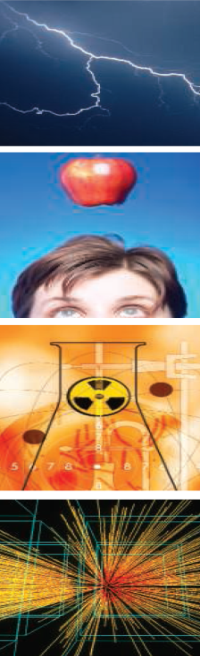 ?
?
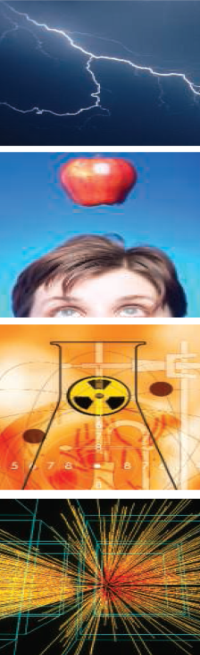 ?
Oerknal
Universum koelt af

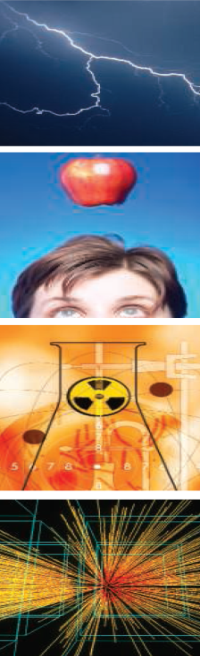 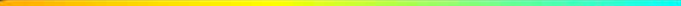 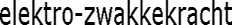 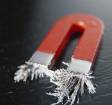 0 s
nu:
1043 s
1035 s
1012 s
14 miljard jaar
na de Oerknal
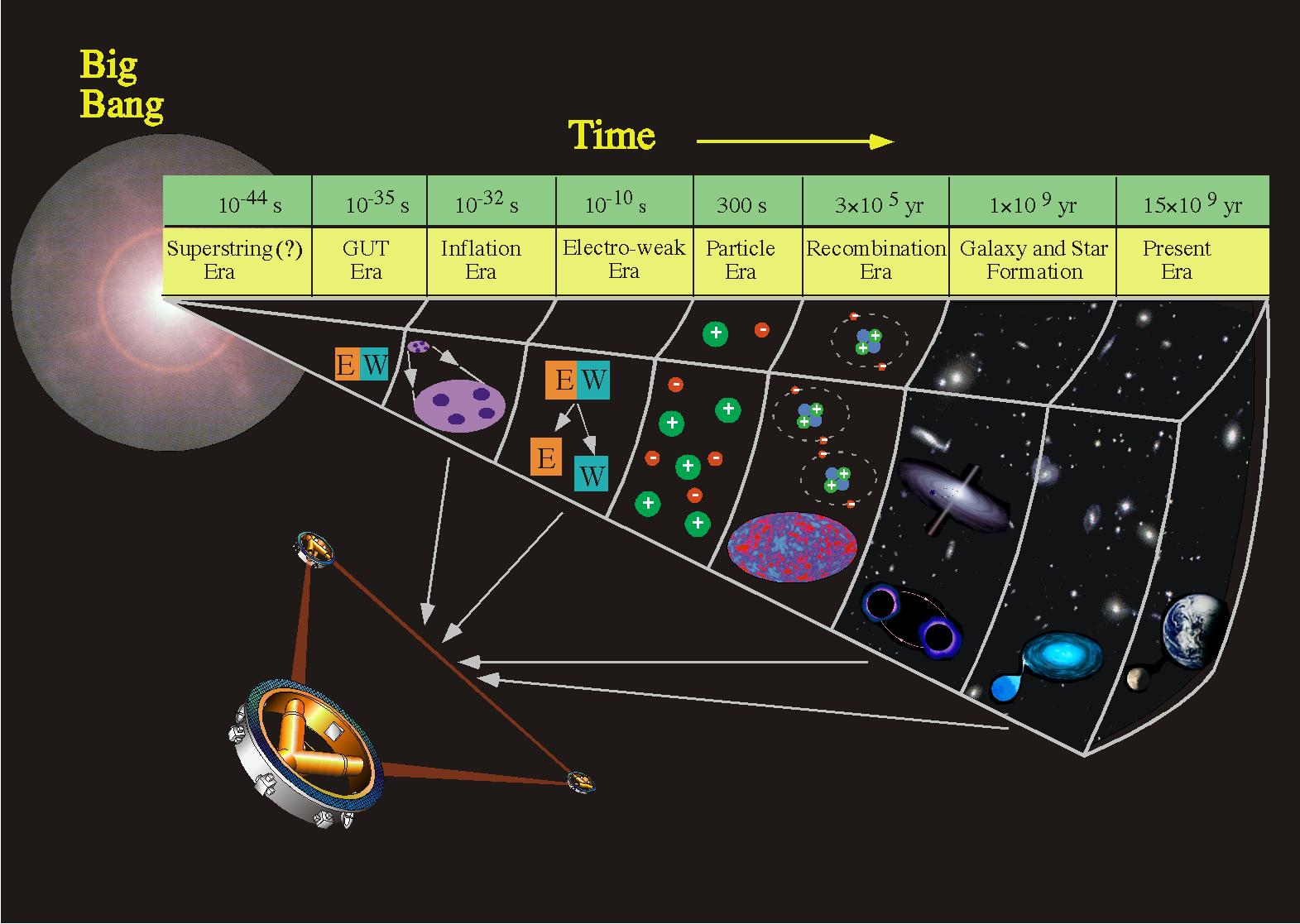 Hoe jonger het heelal, hoe groter de symmetrie…
Unificatie van krachten…
CERN vs Dan Brown…
CERN verlegt grenzen in deeltjesfysika en zoekt verklaringen voor: 
Afwezigheid antimaterie in heelal
Aanwezigheid donkere materie in heelal
Oorsprong van massa van deeltjes
en noemt de theorie:  “Nieuwe Fysica” .
Vetra begaf zich op de grens van de deeltjesfysika, hij begon wetenschap en religie samen te smelten en noemde het vakgebied: “Nieuwe Fysica” .                               -pag 47
Tot slot enkele quotes uit het verhaal:
Angels & Demons vs CERN
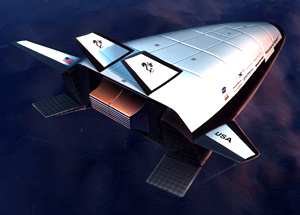 CERN heeft een boeing  X33: met 18000 km/h in 1 uurvan Boston naar Geneve.                                  -pag 20
Voor CERN reizigers : 
daarna binnen 2 minuten van het vliegveld naar CERN met 170 km/h   (om 1 uur ’s middags over route de Meyrin) ?!
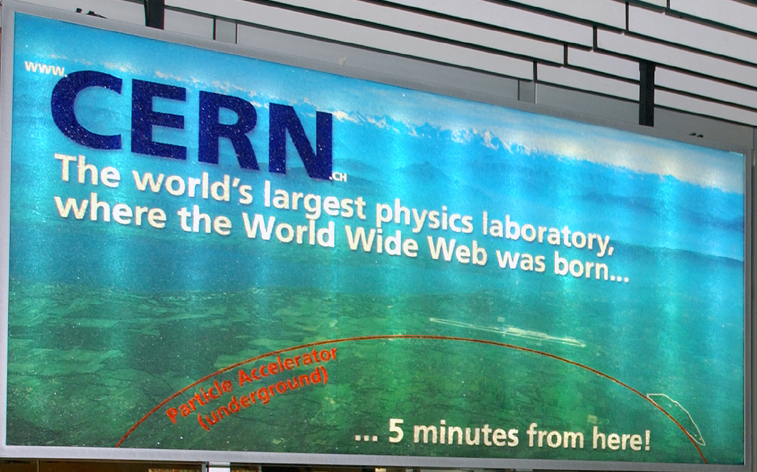 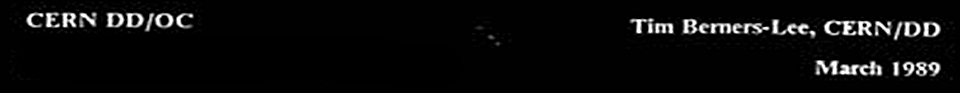 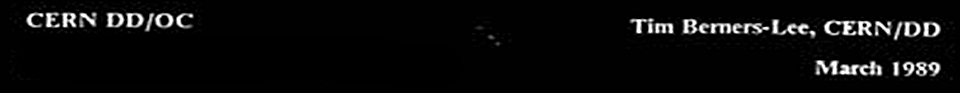 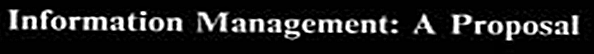 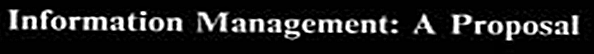 “We hebben het uitgevonden”
-pag 17
“Voor hen doemde een rechthoekig, ultramodern bouwwerk van glas en staal op: de Glazen Kathedraal.”
    -pag 25
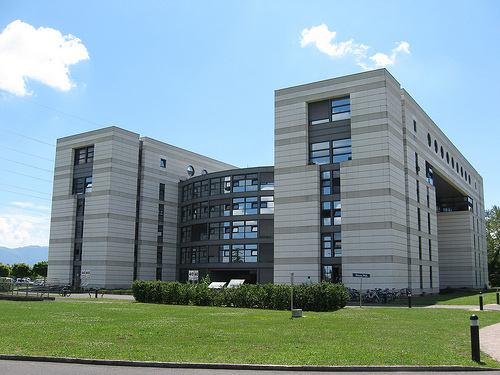 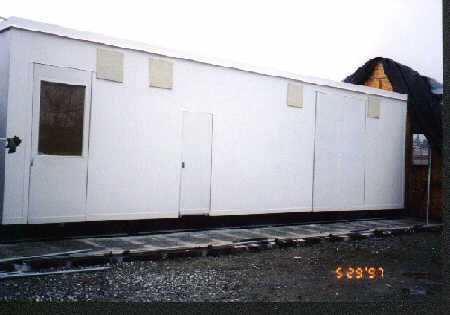 “De vrije val buis. Overdekt een vrije val maken tegen de stress. Het is een vertikale windtunnel.” 
-pag 30
‘De LHC is de grootste machine ter wereld… 
…en is 27 km lang’       -pag 56
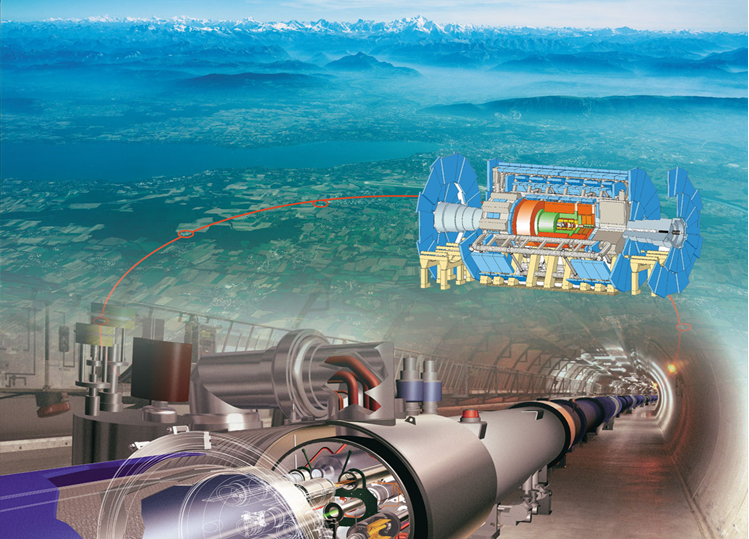 21 cctober, 2006
Waar is de Anti-materie heen?
[Speaker Notes: Echter het hart van CERN ligt ondergronds. Hier ligt een 27 km lange tunnel waarin deeltjes versneld worden en met elkaar in botsing gebracht worden. Enorme detectie apparatuur analyseert dan de resultaten.]
“Het lijkt meer een hypermodern riool”      -pag 56
“Wilt U zeggen dat CERN miljoenen tonnen aarde heeft weggegraven om piepkleine deeltjes tegen elkaar te laten botsen?”                          -pag 57
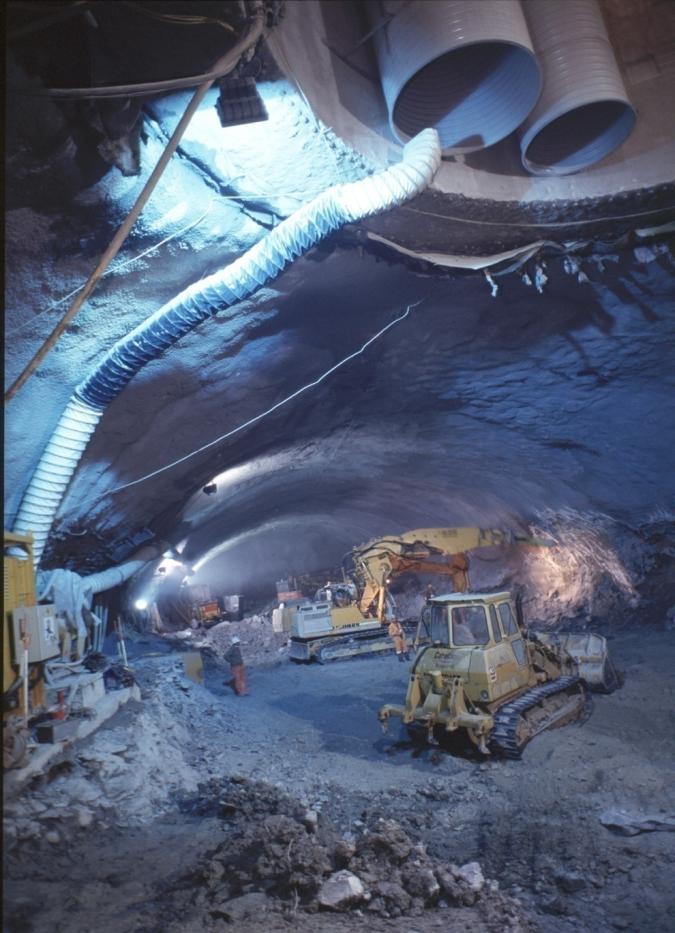 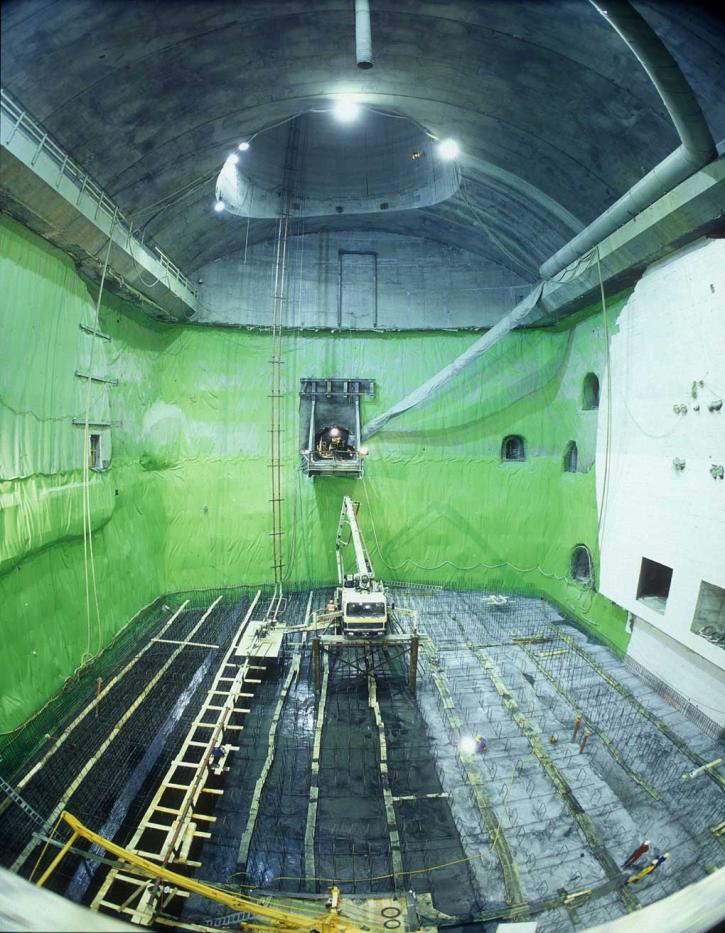 Toegang tot het laboratorium:
 “Het is een retinascanner…een waterdichte beveiliging.”
-pag 63
Op CERN kijken we reikhalzend uit naar de (hernieuwde) start van de LHC versneller…
Bedankt voor uw aandacht!